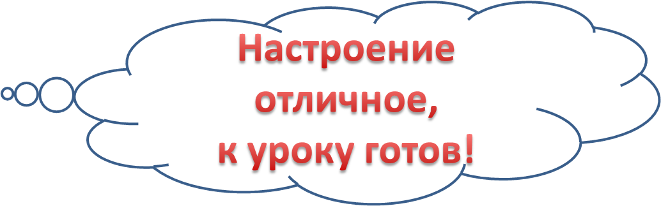 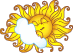 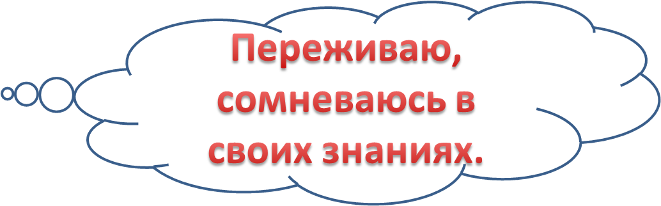 21.03.2016
1
Мы умные, мы дружные
Мы - внимательные, 
мы - старательные
Мы в первом классе учимся
Всё у нас получится!
Задача
Тема исследования
«Задача 
и её 
составные части»
задачи
загадки
В саду росло 12 яблонь и 3 груши. Сколько всего деревьев росло в саду?

3.   На поляне росло 9 грибов. Белка унесла 4 гриба. Сколько грибов осталось на поляне?
2. Два конца, два кольца, а посерединке – гвоздик. Что это?

4. Я длинный и зелёный, вкусен я солёный, вкусен и сырой. Кто же я такой?
Задача – математическое высказывание, которое состоит из двух частей.
Условие – это часть задачи, из которого мы узнаём данные  и что они обозначают.
 Требование - это часть задачи, которая  указывает, что требуется найти
Соедини стрелками
12 – 8 = 4 (стр) 

8 + 4 = 12 (стр)

8 + 4 = 12 (роз)
2
1
3
Сколько грибов собрали дети?
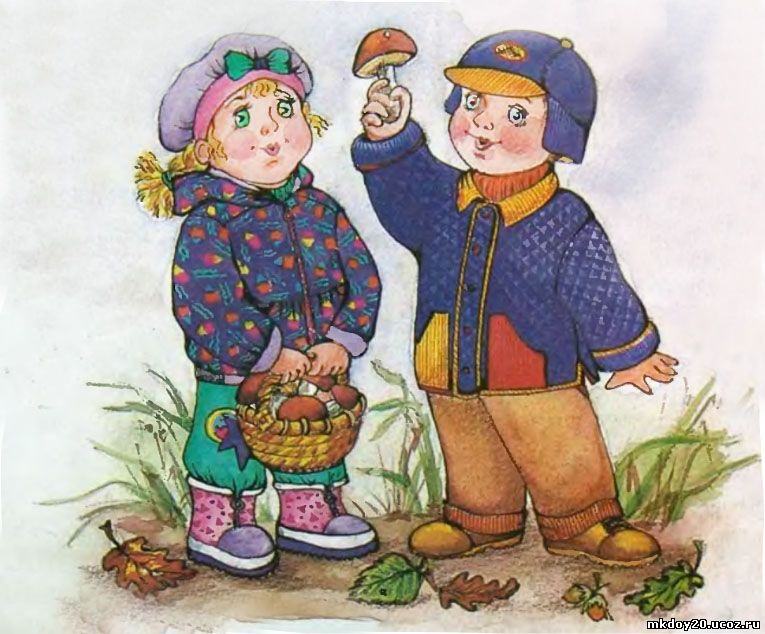 ЗАДАЧА
УСЛОВИЕ
ТРЕБОВАНИЕ
У реки растут 4 осины 
и 3 липы. Сколько всего 
берёз растёт у реки?
ЗАДАЧА
УСЛОВИЕ
(Требование должно быть связано с условием).
ТРЕБОВАНИЕ
Сколько грибов собрали дети?
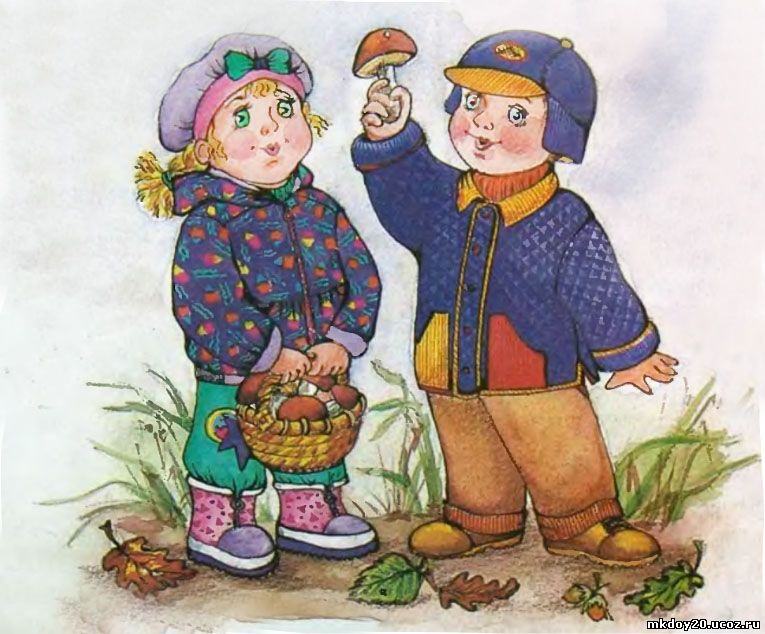 У реки растут 4 осины 
и 3 липы. Сколько всего 
берёз растёт у реки?
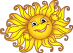 Спасибо 
за
работу на уроке!